AQIFGA 2018
Atelier 116: Comment intégrer l’éducation à la sexualité à la FGA
Animateur: Jérémy Bernard
19 avril 2018
Plan de la présentation
Présentation de l’animateur
Conseils préparatoires pour l’implantation
Présentation de la séquence d’enseignement du sigle PER-5201-3
Site Internet et matériel du cours
Approche pédagogique
1. Présentation de l’animateur
Jérémy Bernard
Enseignant de science et technologie au secondaire 
Commission scolaire de la Beauce-Etchemin
Complète un certificat en santé sexuelle, Université Laval
Enseigne le cours PER-5201-3 depuis janvier 2017
jeremy.bernard@csbe.qc.ca
2. Conseils préparatoires pour   l’implantation du cours
Qu’est-ce que la santé sexuelle ? Selon l’Organisation mondiale de la santé: 
 « La santé sexuelle est un état de bien-être physique, mental et social dans le domaine de la sexualité. Elle requiert une approche positive et respectueuse de la sexualité et des relations sexuelles, ainsi que la possibilité d’avoir des expériences sexuelles qui soient sources de plaisir et sans risque, libres de toute coercition, discrimination ou violence. » (http://www.who.int/topics/sexual_health/fr/)

* Toujours avoir cette définition en tête lors de l’enseignement du cours.
2. Conseils préparatoires pour l’implantation du cours
Avant d’entreprendre l’enseignement d’un cours d’éducation à la sexualité, il est primordial de se poser certaines questions:

Pourquoi est-ce que je veux enseigner ce cours ?
Suis-je capable d’intervenir convenablement sur tous les sujets ?
Est-ce que je me sens à l’aise de parler et d’entendre parler de sexualité ?
Est-ce que je connais mes limites ?
2. Conseils préparatoires Pour   l’implantation du cours
À éviter
 Aborder l’anormalité
 Agir, parler ou sous-entendre que tous les élèves de votre cours ont déjà eu des relations amoureuses et/ou sexuelles
 Avoir un discours hétéronormatif
 Partager vos expériences personnelles intimes
 Laisser les élèves partager leurs propres expériences sexuelles
2. Conseils préparatoires Pour   l’implantation du cours
À éviter
 Partager vos opinions et vos valeurs personnelles
 Porter un jugement sur les sujets abordés dans le cadre du cours
 Parler de la sexualité comme un but ultime à atteindre
 Rire du contenu (pratiques sexuelles, structure des couples, trans, etc.)

* Tout ce que vous direz pourra avoir un impact majeur (positif ou négatif) dans la vie de quelqu’un.
2. Conseils préparatoires Pour   l’implantation du cours
Pour une belle ambiance
 Avoir de l’ouverture d’esprit
 Avoir une attitude neutre qui ne suscite pas le jugement
 Avoir de l’empathie et du respect
 Avoir une bonne écoute et être à l’aise
 Avoir de la répartie
3. Séquence d’enseignement
Les compétences disciplinaires du programme:

S’interroger sur des réalités qui concernent la sexualité

Mettre en relation des facteurs qui influent sur l’adoption d’un comportement sexuel responsable et sécuritaire

Faire des choix pour un mode de vie sain au regard de la sexualité
3. Séquence d’enseignement
J’ai construit le cours La sexualité dans toutes ses dimensions en 14 cours de 3 heures.
Voici les 7 grands thèmes:
Dimension 1: Transformations sociales (cours 1 et 2)
Dimension 2: Aspects conceptuels du cadre de référence (cours 2)
Dimension 3: Dimension biologique (cours 3 à 7)
Dimension 4: Dimension psychologique, affective et relationnelle (cours 8 et 9)
Dimension 5: Dimension socioculturelle (Cours 10 et 11)
Dimension 6: Dimension éthique et légale (Cours 12)
Dimension 7: Dimension morale, spirituelle et religieuse (cours 13)
3. Séquence d’enseignement
Ouvrage de référence: Crooks, Robert., Baur, Karla. Nos sexualités, Modulo
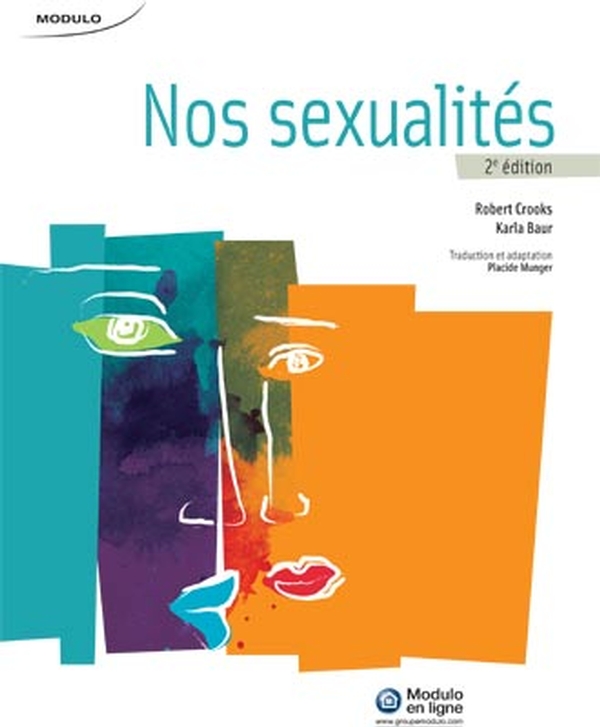 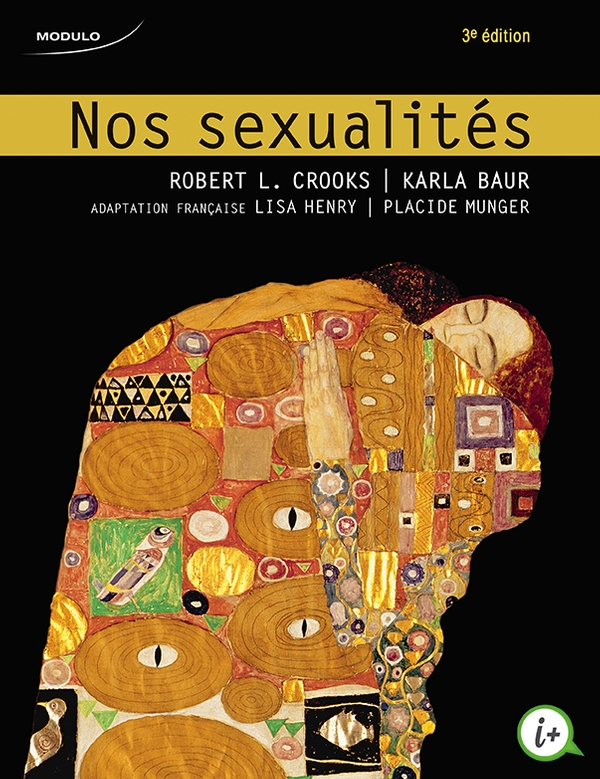 3. Séquence d’enseignement
Évaluations
Quiz: 10 % (entre 8 et 10 quiz)

Analyse: 15 % (l’amour au temps du numérique)

Examen mi-session: 35 % (cours 1 à 7)

Examen final: 40 % (cours 8 à 14)
4. Site Internet et matériel
https://jeremybernard8.wixsite.com/sexualitefga
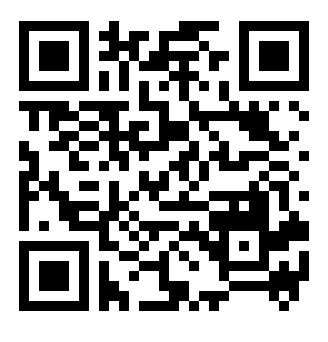 5. Approche pédagogique
Approche par compétences

Savoirs
Savoir-être (attitude, langage, respect, jugement, etc.)
Savoir-faire (Se poser les bonnes questions, mettre en relation les facteurs)
Afin d’être en mesure de répondre à des tâches complexes
5. Approche pédagogique
Beaucoup de discussions, de partages, de questionnements et de débats. 
Déconstruction des conceptions erronées et abolition des tabous
Notes de cours
Documentaires suivis de réflexions
Invités et témoignages
Infirmière en santé sexuelle ou infirmière de rue
GRIS (Organisme sur la démystification de l’homosexualité et la bisexualité)
Trans
Spécialiste en criminologie et droit
PIPQ (Projet intervention prostitution Québec)
5. Approche pédagogique
Enseignement en groupe fermé
Notes de cours
Toutes les évaluations
Échanges et partages avec le groupe
Invités
Activités de groupe
Documentaires	
Enseignement individualisé
Notes de cours
Toutes les évaluations
Réflexions écrites et échanges avec l’enseignant
Documentaires
5. Approche pédagogique
Avant de faire des interventions dans la classe, je demande toujours aux élèves de se poser ces 4 questions. S’il y a une réponse « négative », la question doit être reformulée ou ne pas être posée. Elles sont affichées dans la classe pour être toujours à portée de vue.

Est-ce que ma question/intervention est pertinente ?
Est-ce qu’elle est respectueuse et formulée avec les bons mots ?
Est-ce qu’elle peut blesser quelqu’un ?
Est-ce que mon intention est justifiable ?
5. Approche pédagogique
Quand les élèves émettent un jugement, je leur pose ces 3 questions:

Est-ce illégal ?
Est-ce que cela brime ou change quelque chose ta vie ?
Est-ce que la personne ou la situation que tu juges agit dans le respect de tous ?
5. Approche pédagogique
Peu importe l’approche que vous aurez, vous devez essayer d’amener l’élève à mobiliser ses savoirs afin d’exercer un jugement critique sur les situations où il aura à faire des choix qui devront être responsables, sains et sécuritaires. 

Vous devez vous sentir pleinement à l’aise dans ce que vous entreprendrez. N’hésitez pas à user de votre créativité pour rendre le cours à votre image et aussi captivant qu’il mérite de l’être.
Questions ?
Merci de votre attention!
Une petite activité pour terminer l’atelier !





					Bonne implantation ! Jérémy 